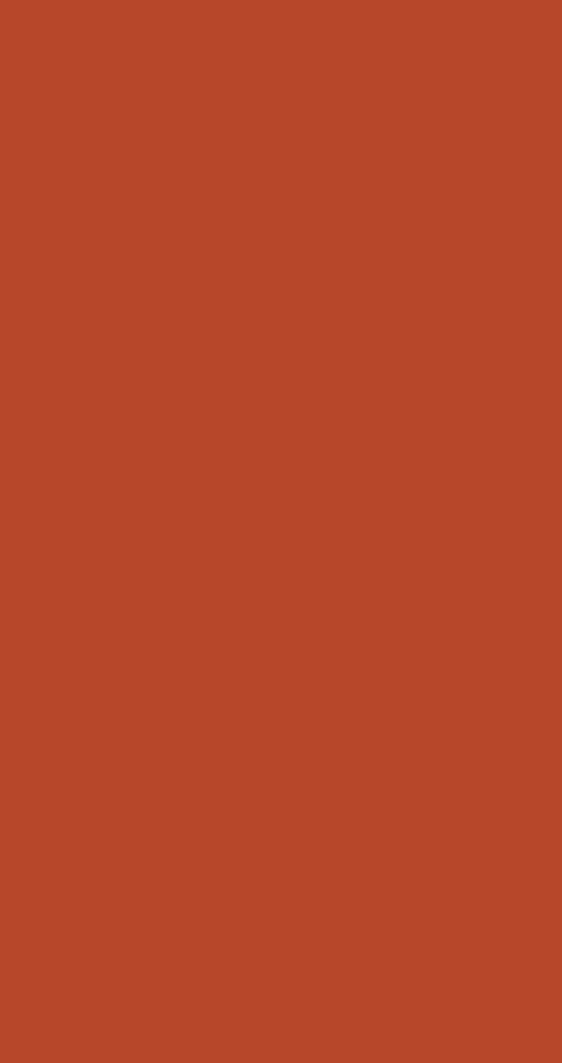 历史
中考第二轮复习
专题梳理，掌握脉络
中外历史
     思想的解放
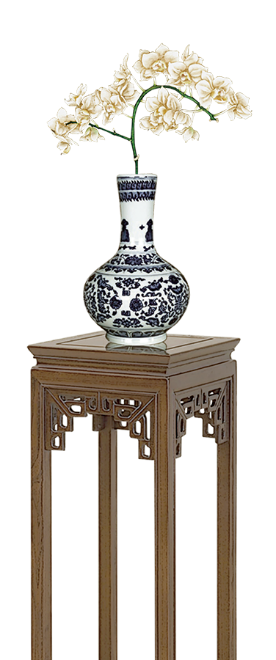 部编版
[Speaker Notes: 思想解放是社会变革的先导，思想解放能够促进社会进步。在历史上，从中国到世界，从古代到近现代，一批又一批思想家站在时代的前沿，提出了先进的思想理论，吹响了时代的号角，为社会的变革和发展起到了鸣锣开道的作用。 本专题包括中国古代、近现代和世界近现代的思想解放运动。 复习目标： 了解中外著名的思想解放运动。 认识思想解放在人类社会进步中的作用。]
中外历史
思想的解放
解放思想是指打破习惯势力和主观偏见的束缚，研究新情况，解决新问题。使思想观念冲破旧习惯势力的禁锢和束缚，把主观世界的思维意识与变化了的客观实际结合起来，克服那些不符合实际的“习惯思维”和“主观偏见”用发展变化的观点创造性的改造客观世界。
思想解放
你能说说中外历史上有哪些思想解放吗？
习近平新时代中国特设社会主义
毛泽东思想
马克思主义
新文化运动
邓小平理论
科学发展观
真理标准问题的讨论
辛亥革命
戊戌变法
三个代表
百家争鸣
毛泽东井冈山道路
邓小平南方谈话
文艺复兴
春秋战国时期
14-16世纪
1848
1898
1911
1915
1927
1945
中共七大
1978
1992
1997
中共
十五大
2002中共
十六大
2012中共
十八大
2017
中共
十九大
中外历史上思想的解放引发了哪些社会变革？
推动了中国由奴隶社会进入封建社会。
推动中国新民主主义革命的开始。
推动新民主主义革命的胜利、新中国的成立、 社会主义制度的建立。
推动了十一届三中全会的召开与 改革开放的开始。
推动了改革开放顺利开展。
促进了资本主义社会的产生。
推动社会主义运动的发展。
中外历史上的
思想解放运动
关联拓展
思想解放与社会变革的关系
思想解放是社会变革的先导，思想解放促进社会变革，推动社会进步；
     社会变革为思想解放创造良好的环境，进一步促进了人们的思想解放。
     总之它们是相互促进、相互推动的关系。
这些思想解放运动有何共同影响？
解放了人们的思想，推动了政治文明进程；
    有利于经济的发展，促进社会进步。
中外历史上的
思想解放运动
关联拓展
中外思想解放运动的联系
戊戌变法、辛亥革命以及新文化运动前期宣扬的民主、科学等思想，均来源于欧洲的启蒙思想；
    马克思主义指导了巴黎公社、俄国十月革命和中国的新民主主义革命。
中外历史上的
思想解放运动
关联拓展
20 世纪中国形成的三大理论成果
思想
意义
中外历史
思想的解放
影响
时间
重要人物
从哪些方面学习掌握“思想解放运动”？
内容
结果
性质
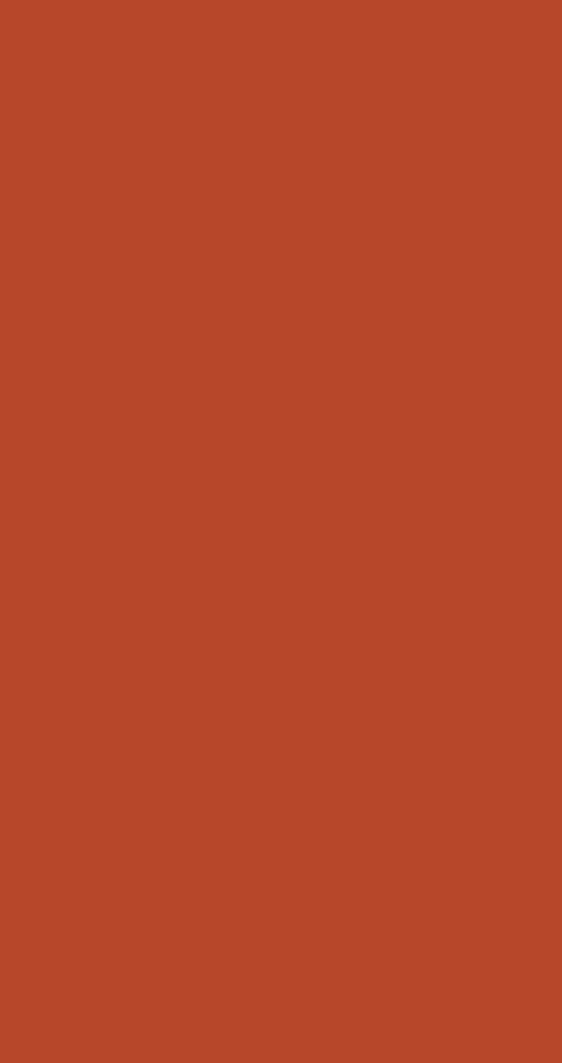 第一环节   快速读记
提示：根据《阅读大纲》，快速读记相关内容，20分钟后抽问检查。
1.百家争鸣（P4）：老子与孔子的主要思想、百家争鸣的代表学派、代表人物及主要思想、百家争鸣的影响
2.戊戌变法（P16）：背景、目的、代表人物、序幕、开始及失败的标志、影响、启示
3.辛亥革命（P18）：同盟会、指导思想、首义、性质、评价
4.新文化运动（P21）：兴起标志、代表人物、口号、内容、意义
5.毛泽东开辟井冈山道路（P24）：南昌起义的意义、井冈山道路的内涵、依据及启示
6.中共七大（p27）:时间、内容、意义
阅
读
大
纲
7.真理标准问题的讨论（P32）：性质、作用、十一届三中全会的内容
8.邓小平南方谈话（P35）：内容、作用
9.邓小平理论指导地位的确立（十一届三中全会到十五大）、“三个代表”重要思想（十六大）、科学发展观（十八大）、习近平新时代中国特色社会主义思想（十九大）
10.文艺复兴（P41）：最早出现的地点及原因、核心思想、实质、性质、意义、莎士比亚
11.马克思主义（P46）：诞生的标志及意义
阅
读
大
纲
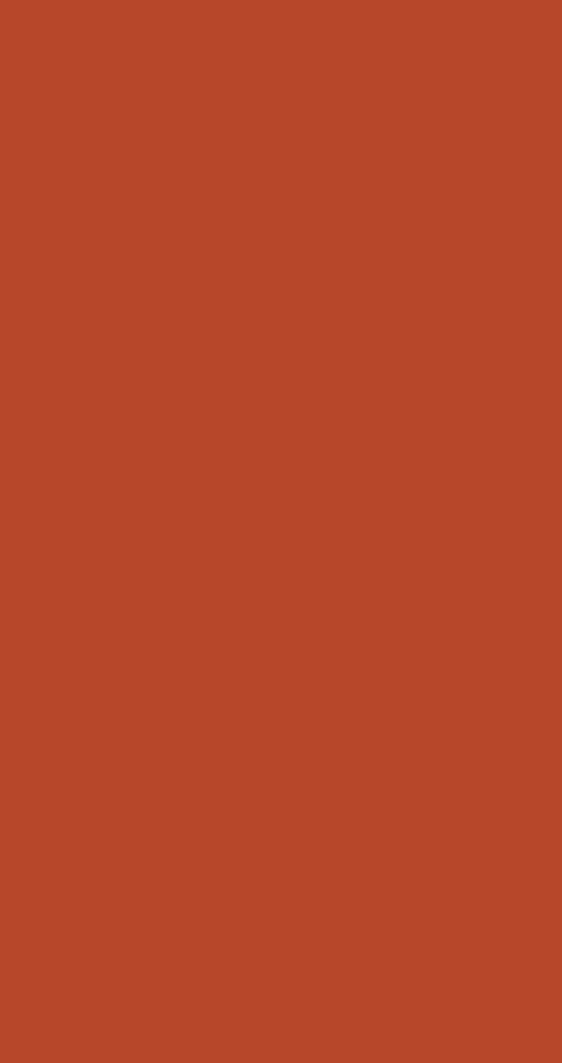 第二环节 当堂检测
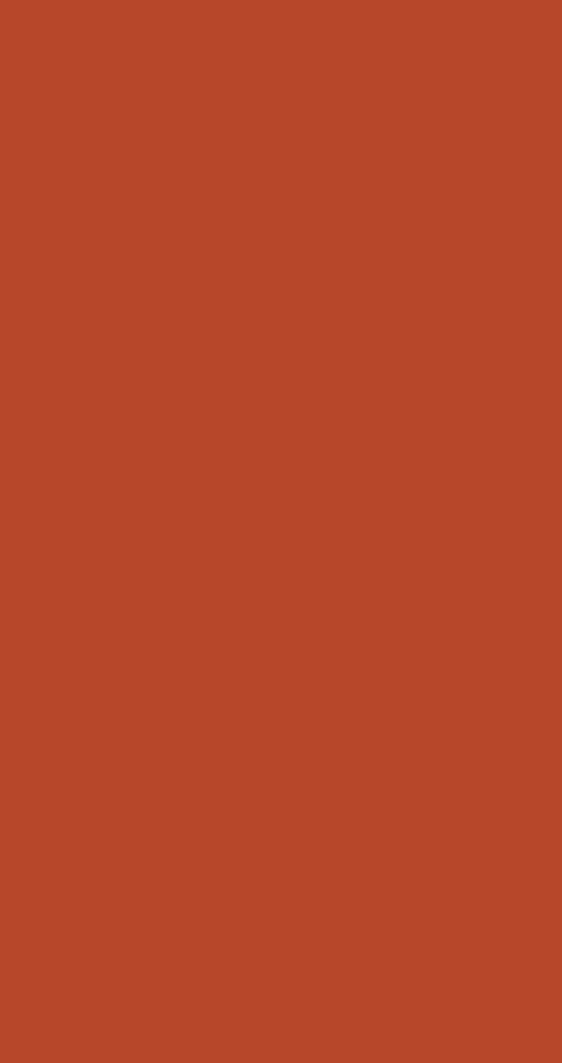 第三环节  专题演练
思想解放是社会变革的先导，社会变革是对思想理论的实践。阅读材料解答问题：
    材料一： 思想市场指的是思想有自由表达的环境，百家争鸣。执政者不但不禁锢思想，反而着力创造思想自由的氛围，鼓励思想论争，自己则对救时主张择善而从。我国历史上曾两次出现了思想市场--春秋战国时代和民国初年五四时期。
      ——北京大学教师袁刚《思想市场会使中国更有前途》
（1）据材料一及所学知识，指出我国历史上两次“思想市场”中的“救时主张”。（6分）
①春秋战国时期：以德治国、以法治国、无为而治、兼爱非攻
②民国初年五四时期：三民主义（民主共和）、民主与科学、马克思主义
材料二： 我宁愿失去一个印度，也不肯失去一个莎士比亚
                                         ——丘吉尔
（2）莎士比亚的作品对哪一观念给与了深刻批判？集中体现了什么思潮？（2分）

材料三：大国之谜依然是一个难解的题目，各国的学者提供的答案也是众说纷纭。一个有意思的现象是，上百位接受采访的国内外专家在谈论这个话题时，都十分看重思想文化的影响力在大国崛起中的作用。   ——《大国崛起》解说词
（3）依据材料三和所学知识，指出文艺复兴运动在欧洲大国崛起中的作用？（1分）
观念：封建道德伦理观念和社会陋习；思潮：人文主义。
作用：推动了欧洲思想文化领域的繁荣；
为欧洲资本主义社会的产生奠定了思想文化基础。
材料四：“让统治阶级在共产主义革命面前发抖吧。无产者在这个革命中失去的只有锁链，他们获得的将是整个世界。”
                                    ——《共产党宣言》
（5）材料四中的文献发表标志着哪一思想的诞生？20世纪新民主主义革命时期和改革开放的新时期，它与中国实际相结合开创了哪两条道路？（3分）

（6）上述材料所反映的思想文化运动，有何共同的历史作用？对我们今天的社会主义思想文化建设有什么启示？（2分）
思想：马克思主义；
道路：①农村包围城市武装夺取政权；②建设有中国特设社会主义。
作用：解放了思想；促进了社会进步。
启示：解放思想；与时俱进；不断创新；追求真理；崇尚科学，吸收人类优秀的思想文化成果······
谢谢观看
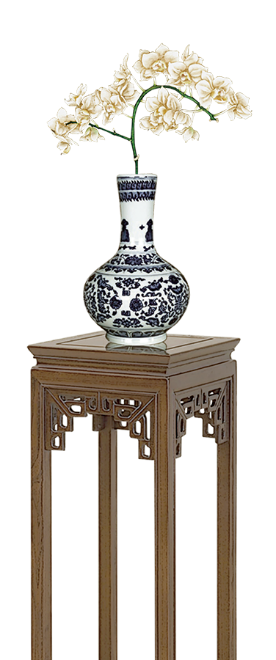